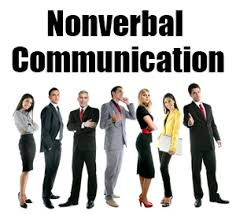 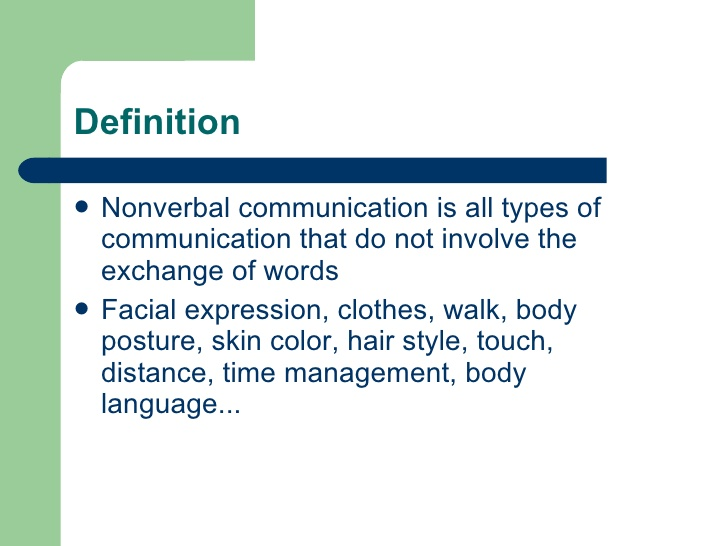 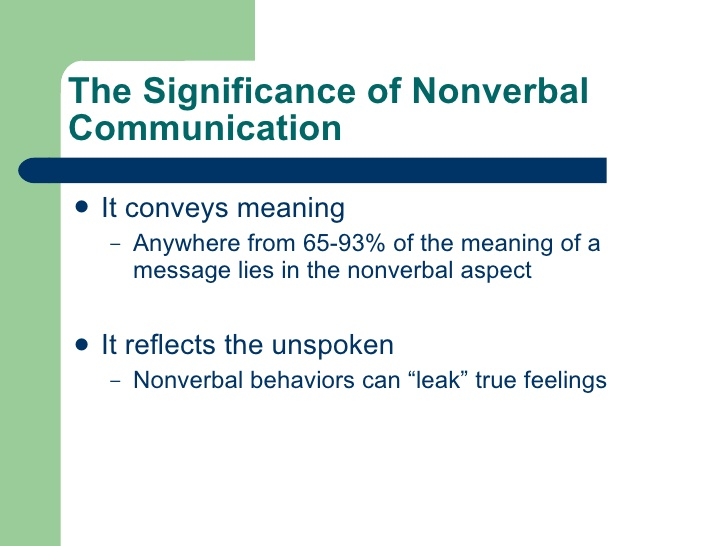 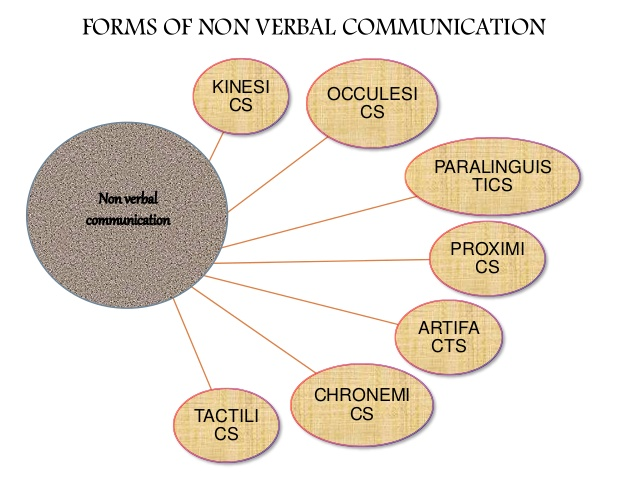 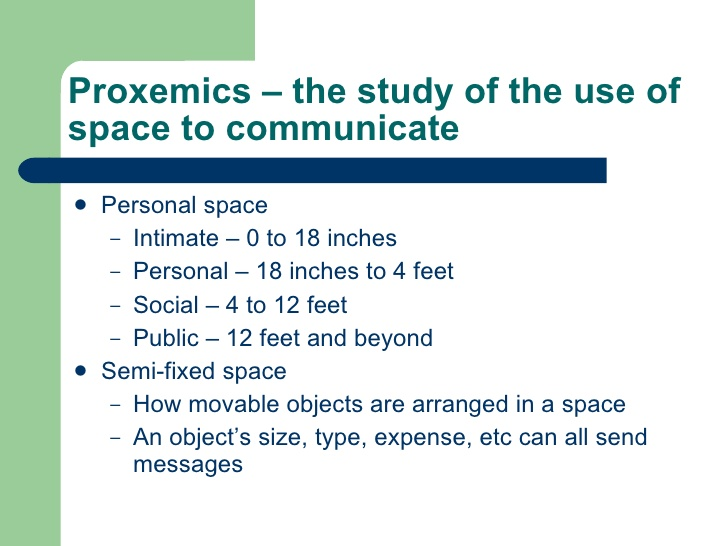 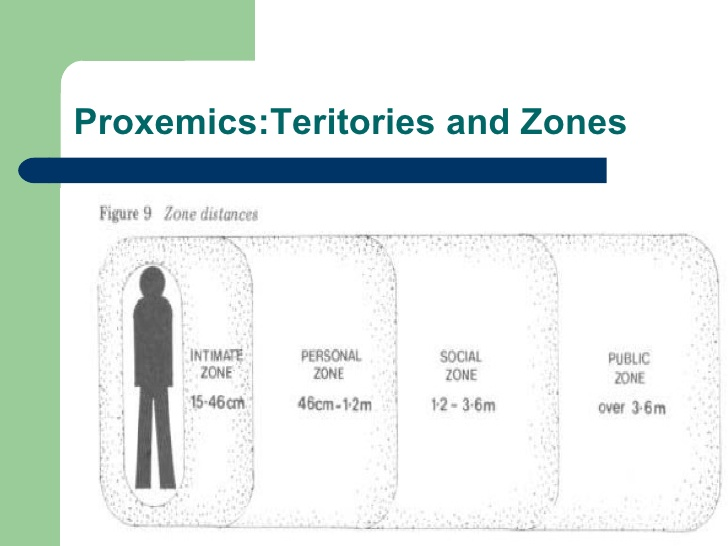 Intimate distance is that which is used for very confidential communications. This zone of distance is characterized by 0 to 2 feet of space between two individuals. An example of intimate distance is two people hugging, holding hands, or standing side-by-side. People in intimate distance share a unique level of comfort with one another. Those who are not comfortable with someone who approaches them in the intimate zone will experience a great deal of social discomfort or awkwardness.
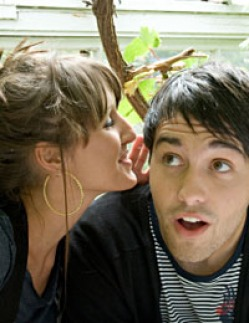 Personal distance is used for talking with family and close friends. Although it gives a person a little more space than intimate distance, it is still very close in proximity to that of intimacy, and may involve touching. Personal distance can range from 2 to 4 feet. Like intimate distance, if a stranger approaches someone in the personal zone, he or she is likely to feel uncomfortable being in such close proximity with the stranger.
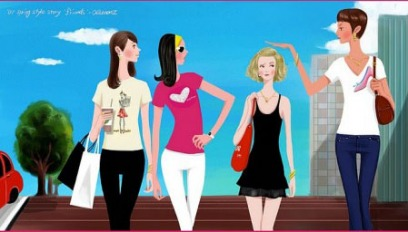 Social distance is used in business transactions, meeting new people and interacting with groups of people.
Social distance has a large range in the distance that it can incorporate. From 4 to 12 feet, it is clear that social distance depends on the situation.
Social distance may be used among students, co-workers, or acquaintances. Generally, people within social distance do not engage in physical contact with one another.
People may be very particular about the amount of social distance that is preferred. Some people may require much more physical distance than others. Many times, if a person comes too close to another individual, the individual is likely to back up and give himself the amount of space that he feels more comfortable in.
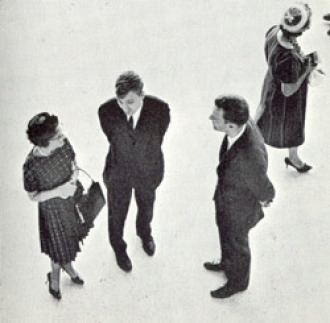 Public distance is measured at 12 or more feet between persons. An example of this is illustrated in the following picture, where two men sit far apart on a park bench, in order to preserve their public distance.
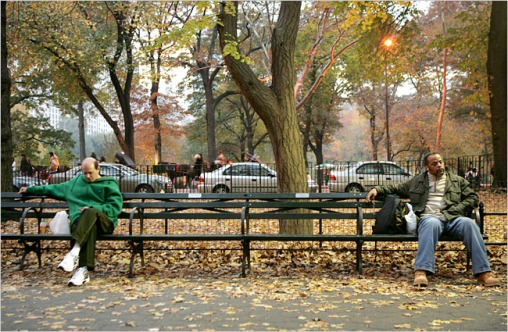 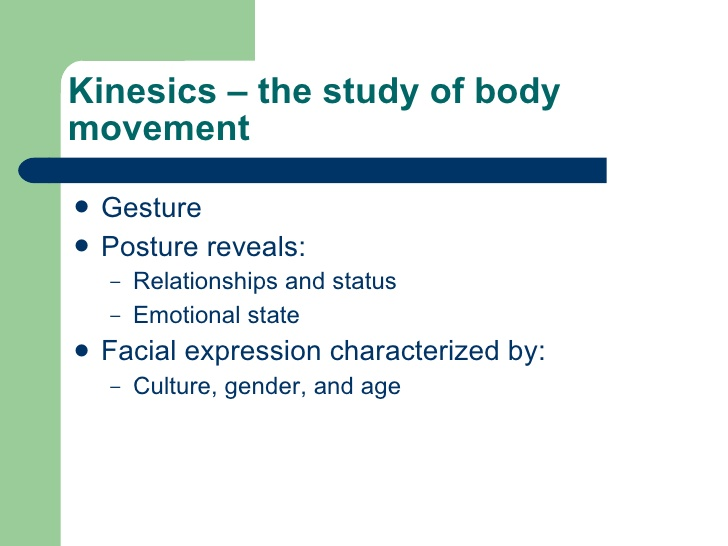 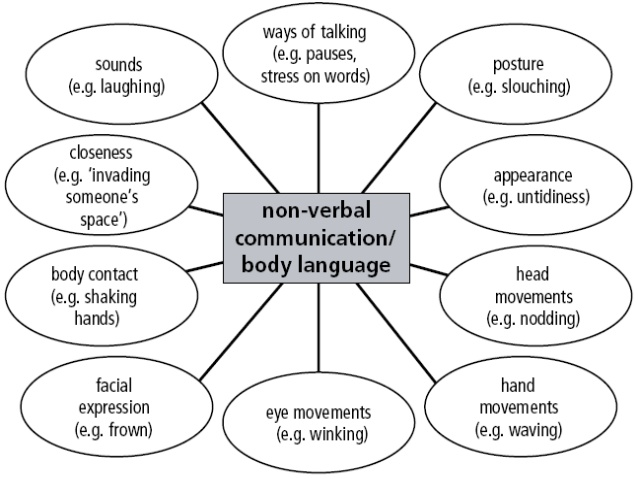 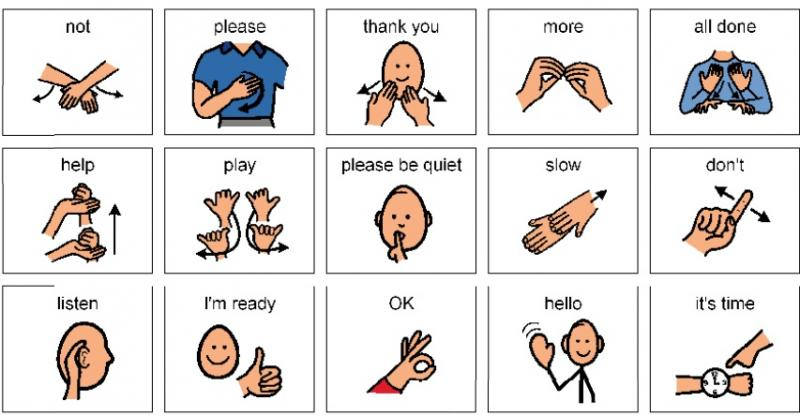 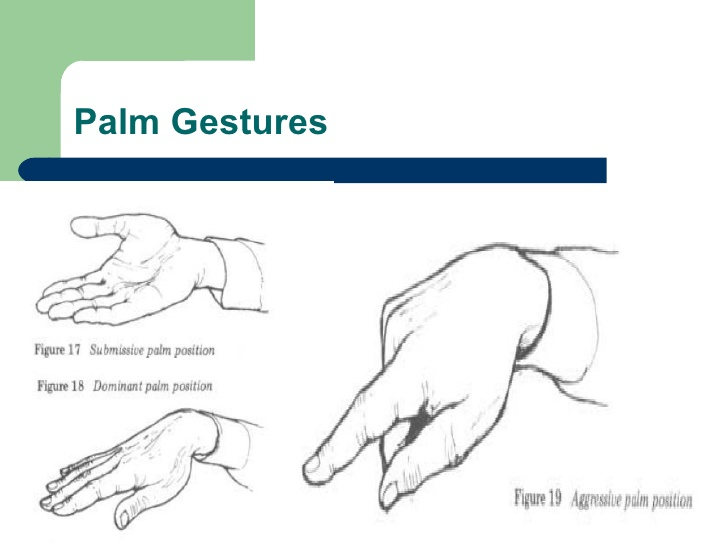 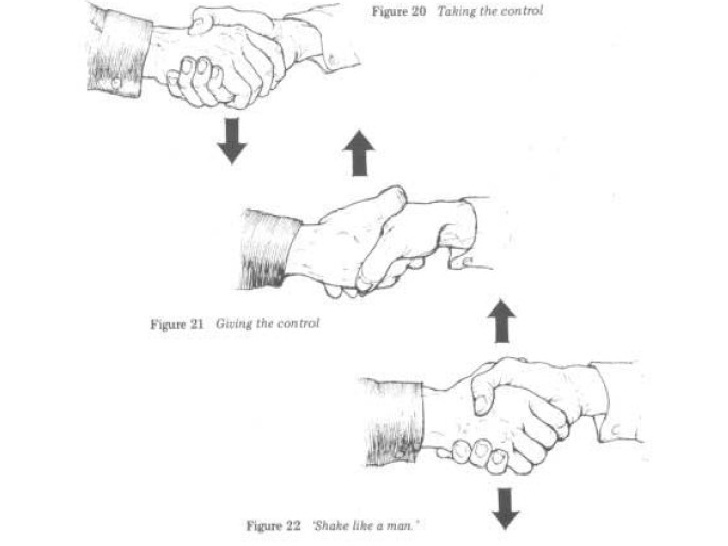 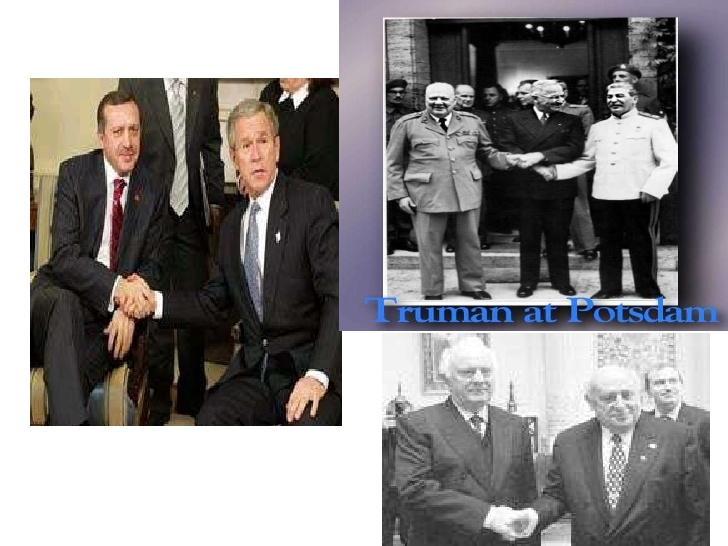 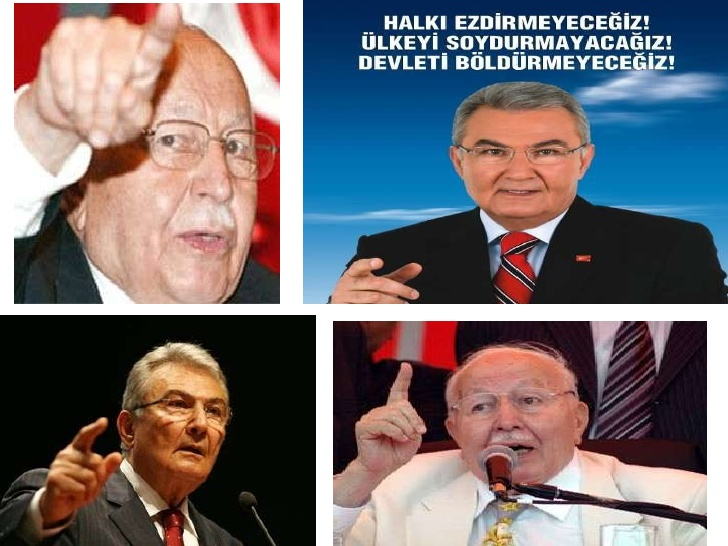 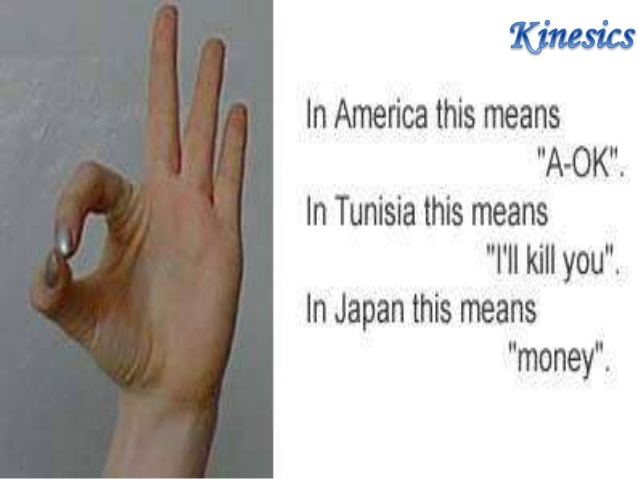 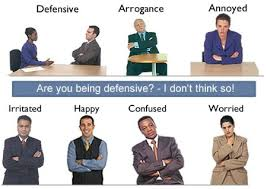 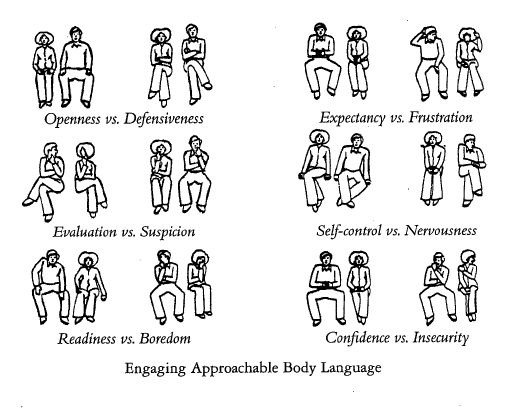 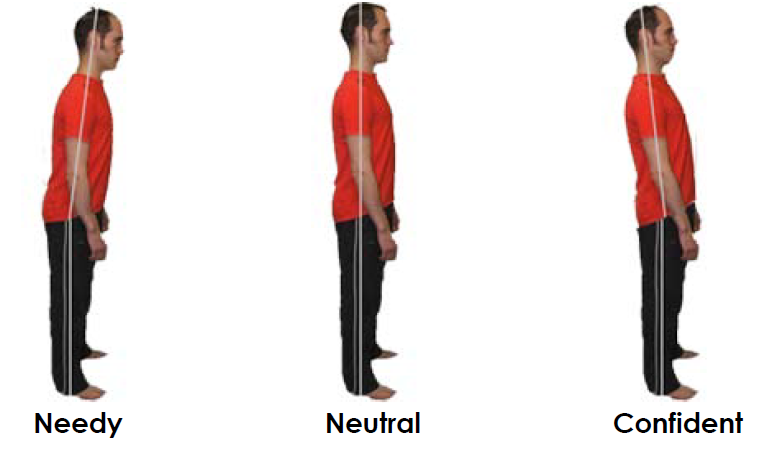 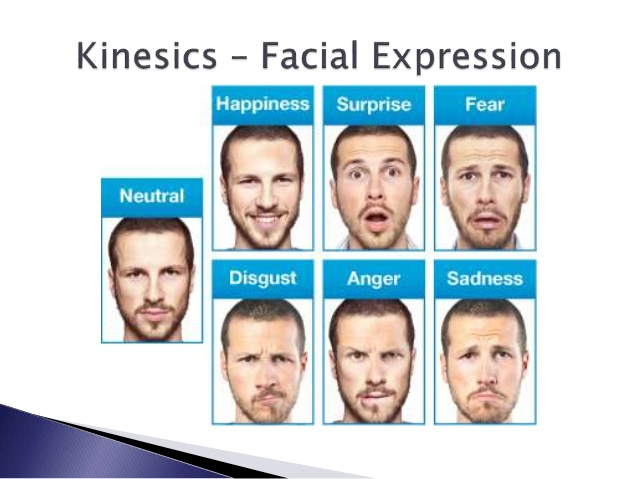 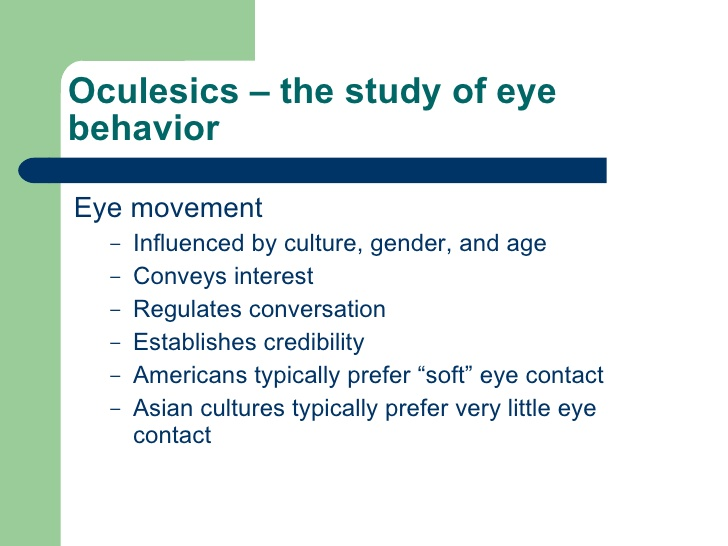 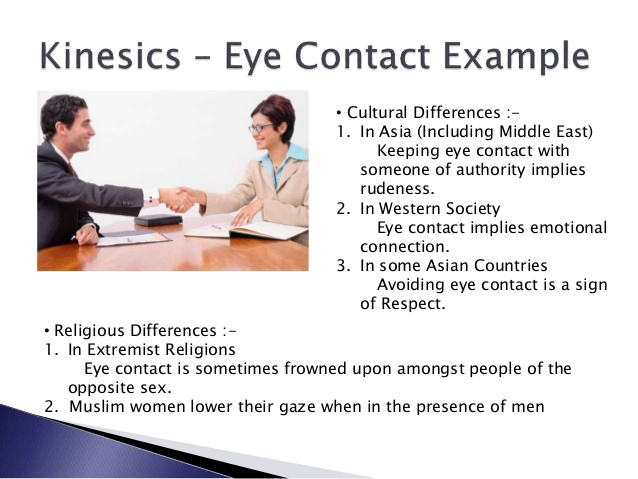 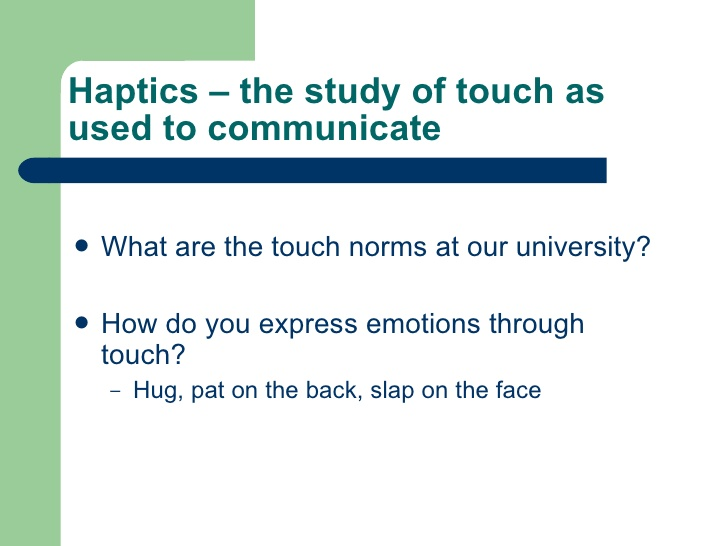 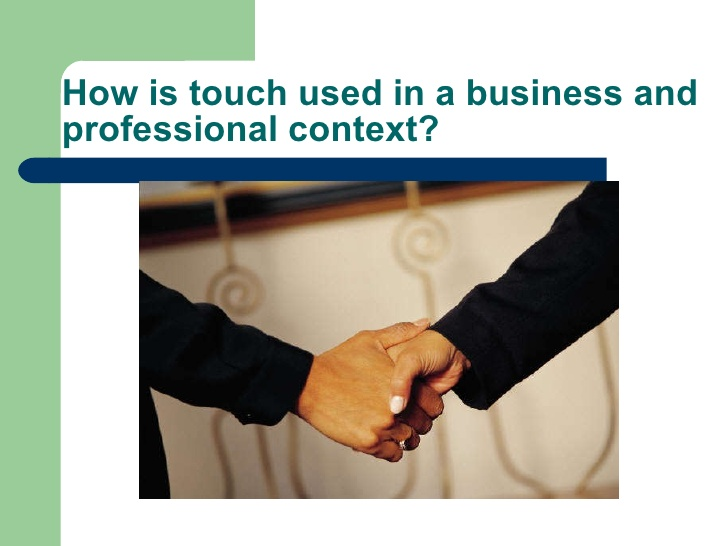 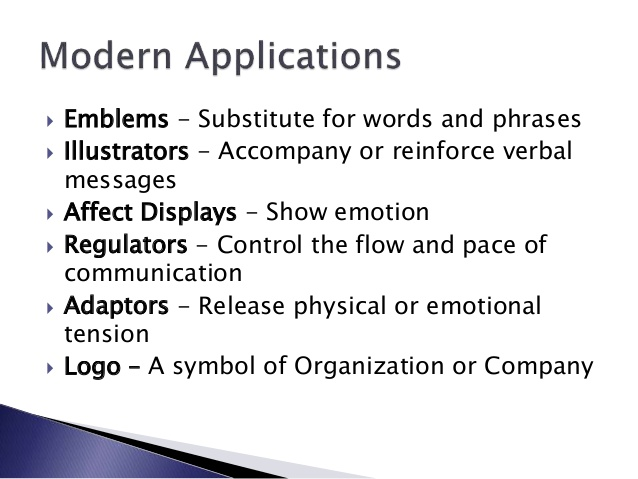 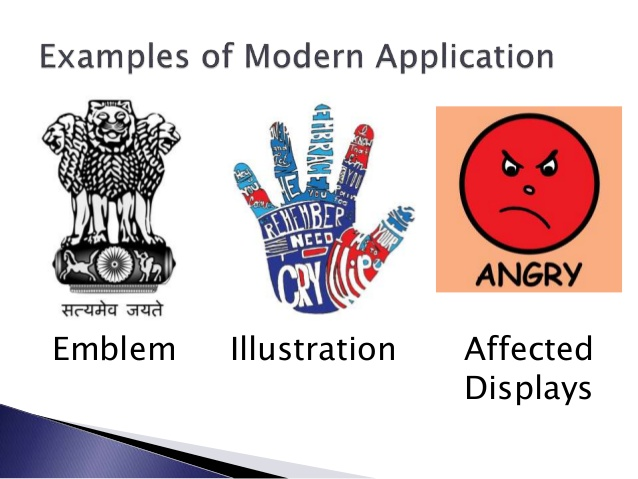 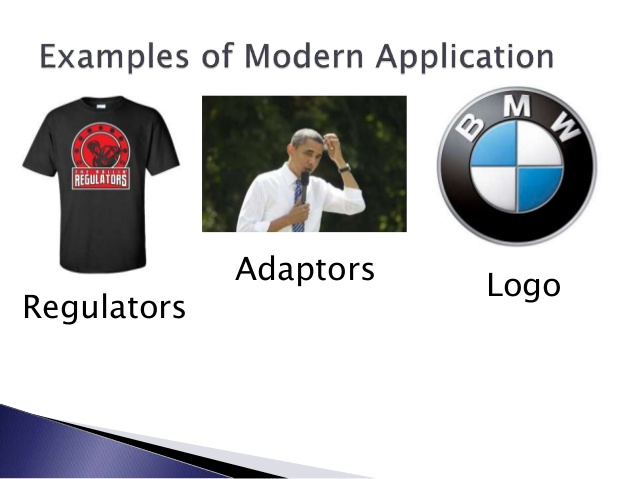 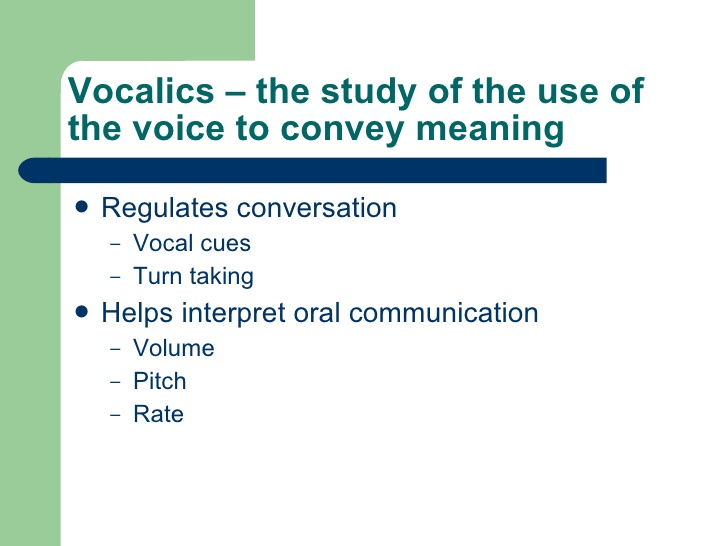 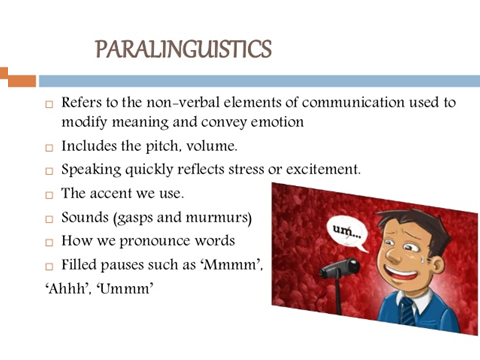 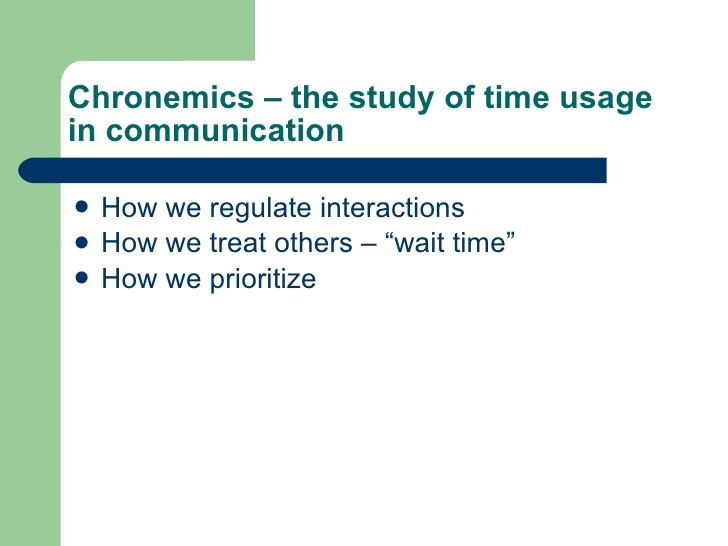 Monochronic and polychronic time orientation
The monochronic orientation involves focusing on one task or one issue at a time, and bringing that to completion before starting a new one. Plans how to carry out the task have, in general, been made in advance.
 In the polychronic orientation, several tasks and issues can be dealt with simultaneously. No exact plans have been made in advance, changes and surprises can be accommodated at a short notice. 
Completion of the task takes preference over the personal relationships in monochronic time orientation.
In polychronic systems, involvement of people and completion of transactions are preferred to adherence to preset schedules.
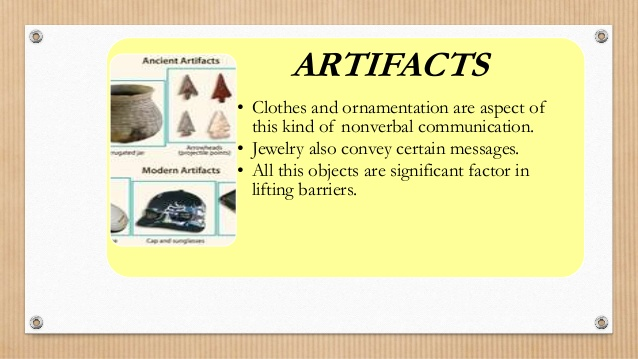 Artifacts are physical objects, such as clothing, homes, and cars, that indicate to others a person's personal and social beliefs and habits.
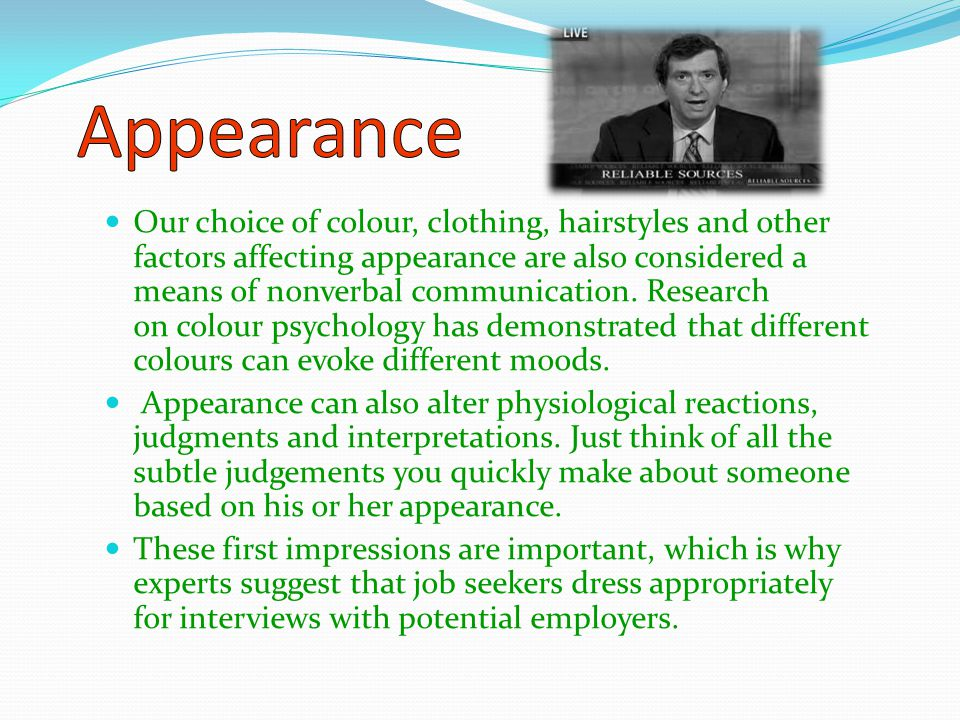 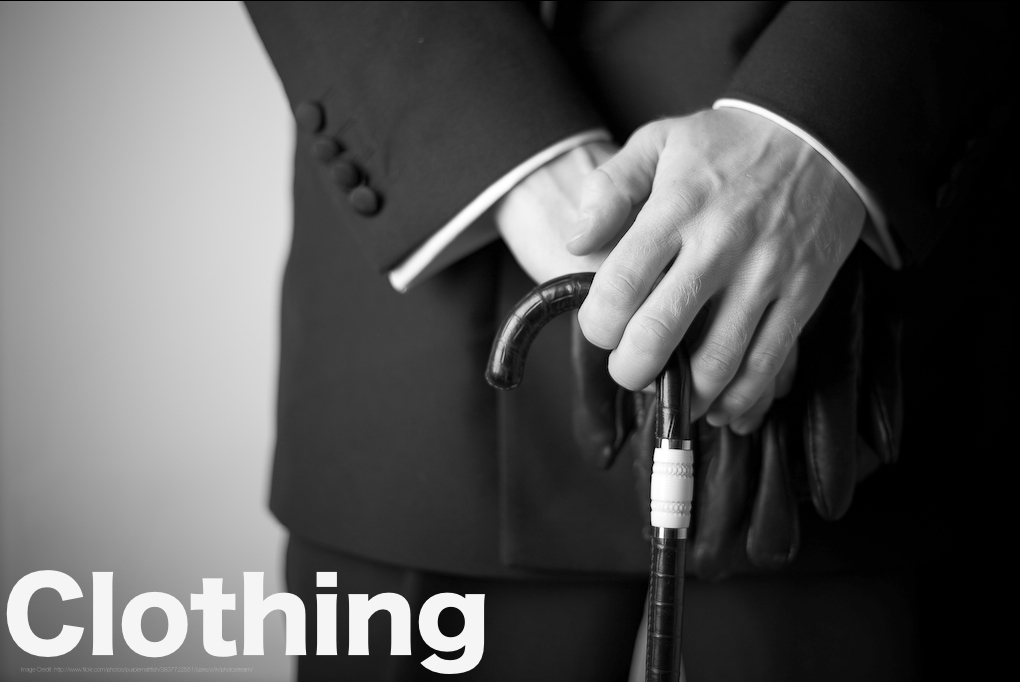 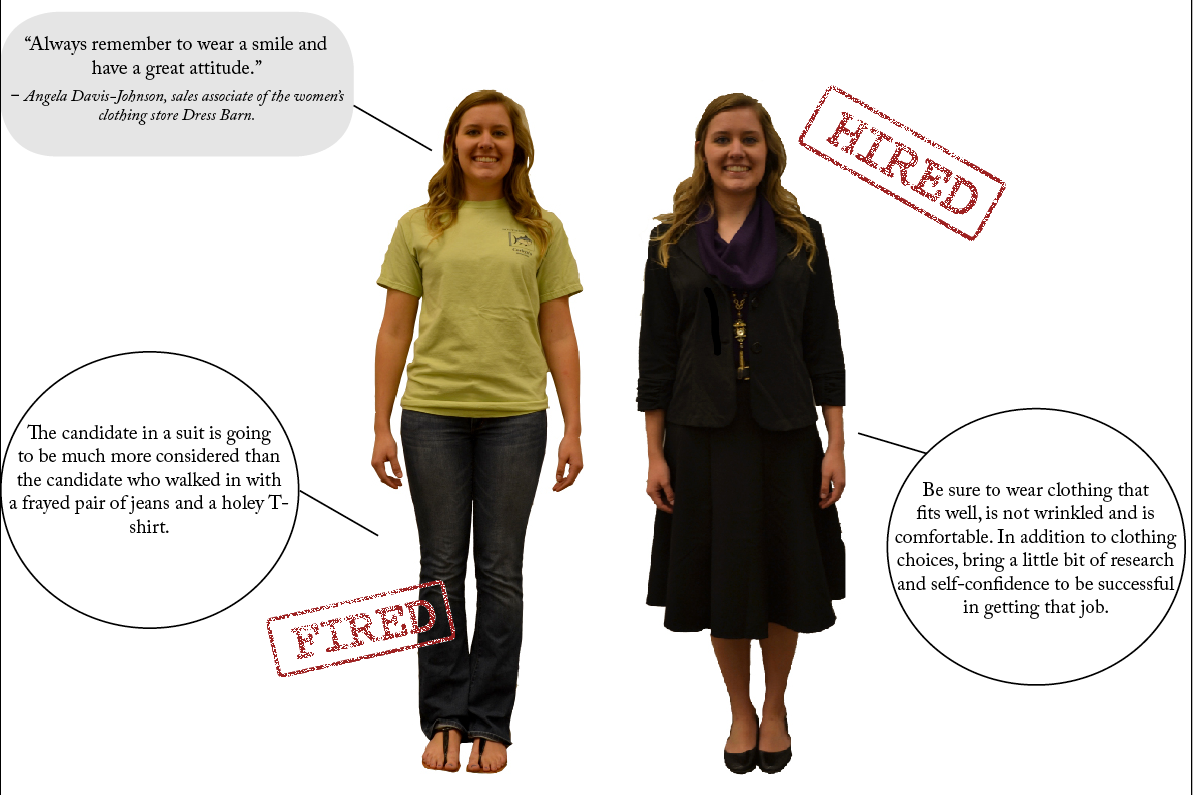 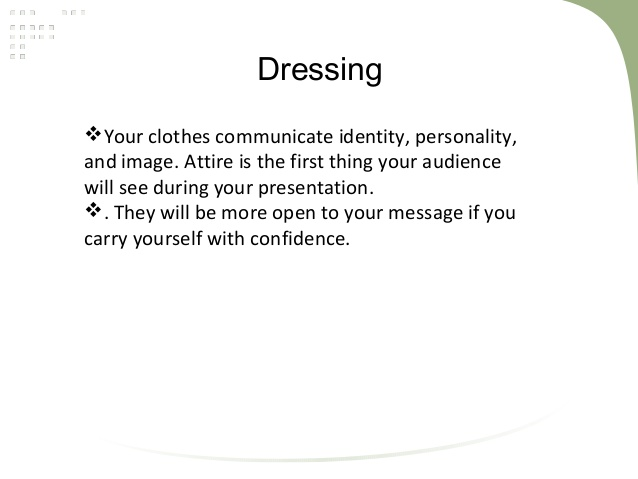 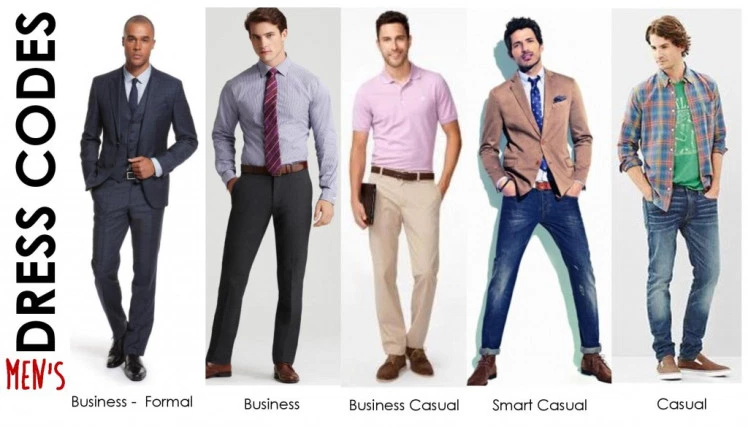 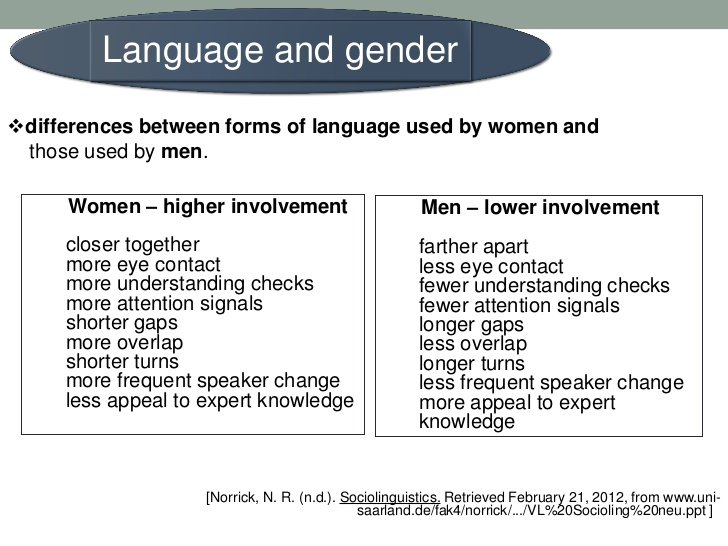 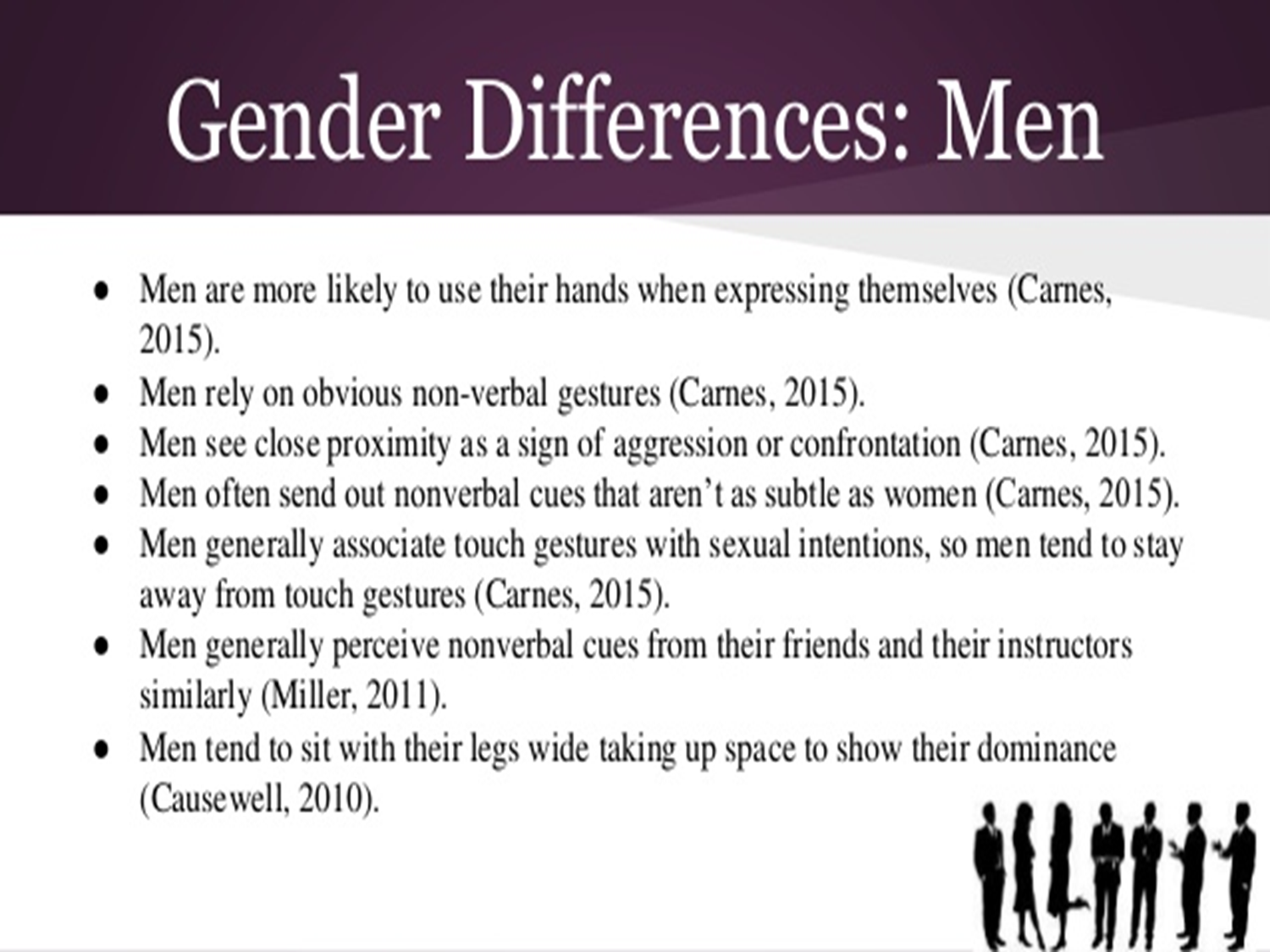 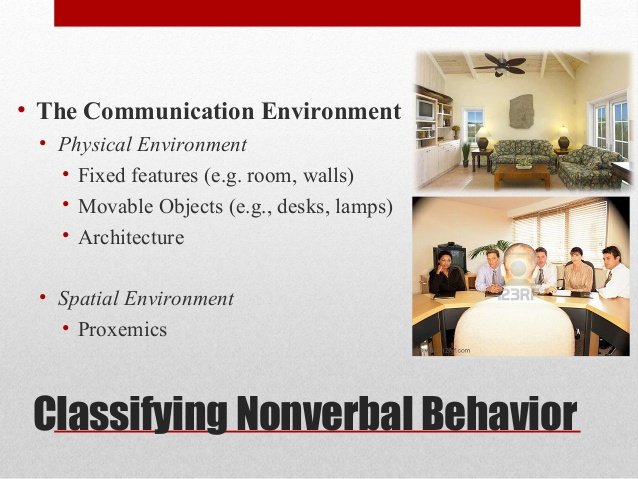 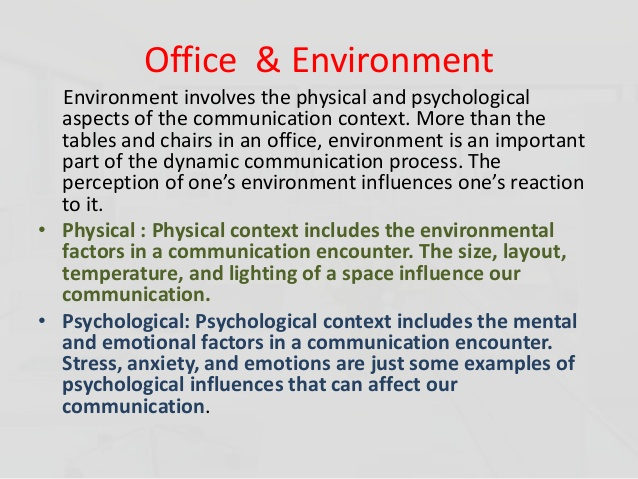 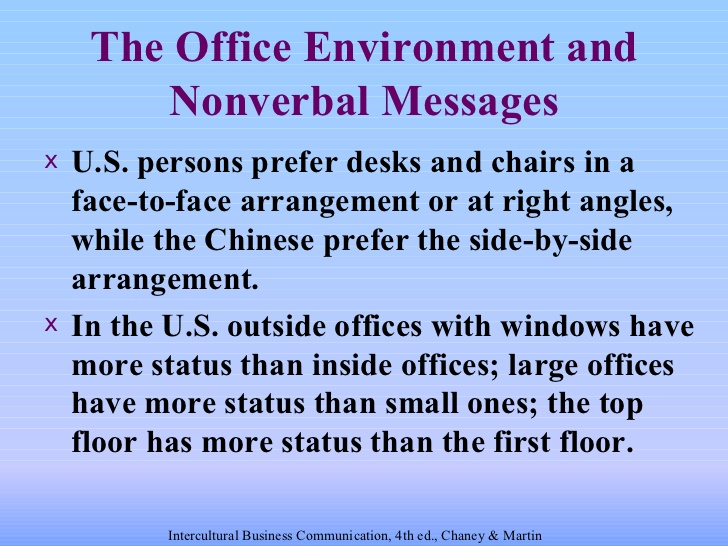 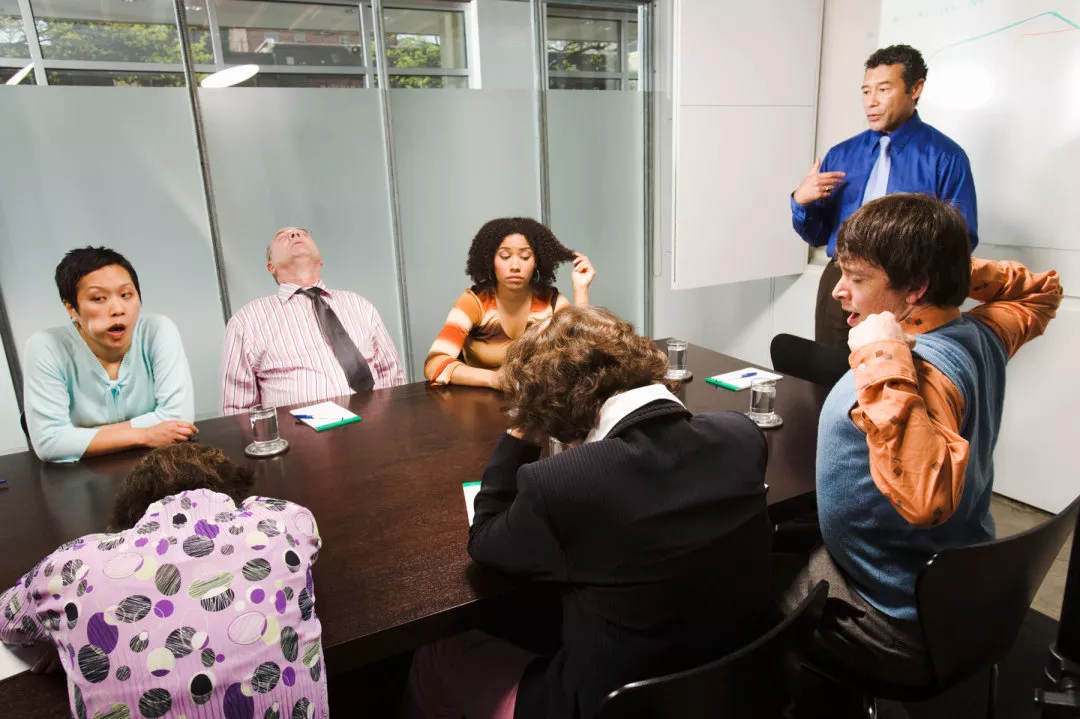